Modelling and analysing reducing-balance loans and annuities
Chapter 8
[Speaker Notes: https://create.kahoot.it/details/5a41a964-bc95-4d53-a293-68ebcc45457f
https://create.kahoot.it/details/871230ce-9c62-45ee-a642-5bda2cab1aea]
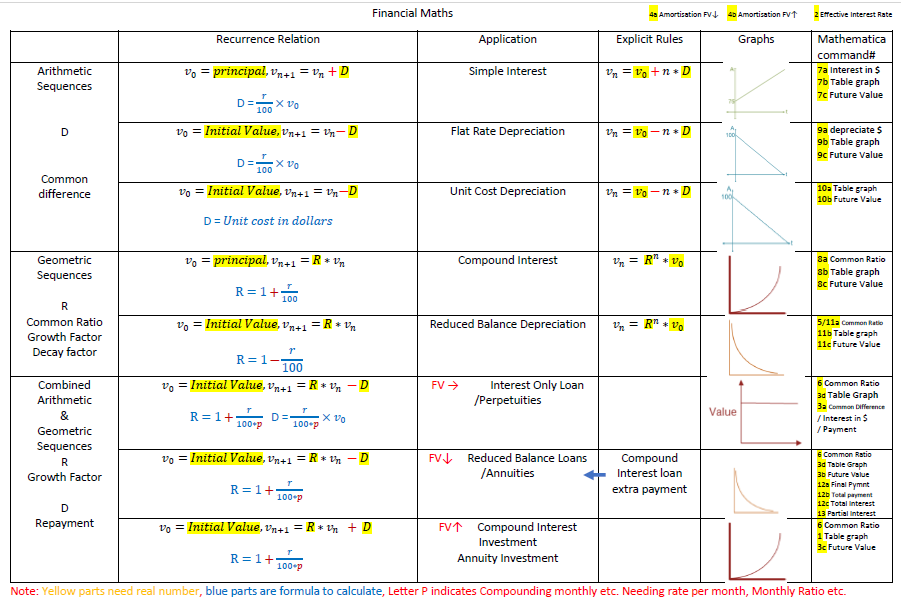 Amortisation table
Financial solver
First, decide future value up or down by searching key words. mortgage loan annuity are down and investment or annuity investment are up. This is to decide which command to use.





Keywords of FINAL PAYMENT, PERPETUITY are using other commands.
Second, check to see you have different stages for rates change, condition changes.
Third, list key data for each stage to use Mathematica.
e.g. Stage 1 Future value↓, Principal=35000, rate=3.5, number of payment per year=12, time=3 years(has to be years), regular payment=?, FV=0      --> Payment=1025.57
       Stage 2 Final payment Command, Principal=35000, rate=3.5, number of payment per year=12, time=35/12 years(has to be years), regular payment=1025.57, Final payment=?  --> Final Payment=1025.68
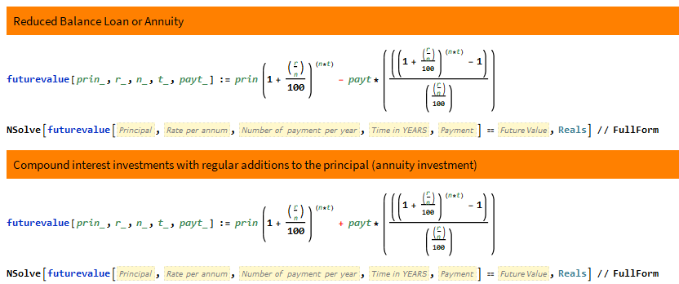 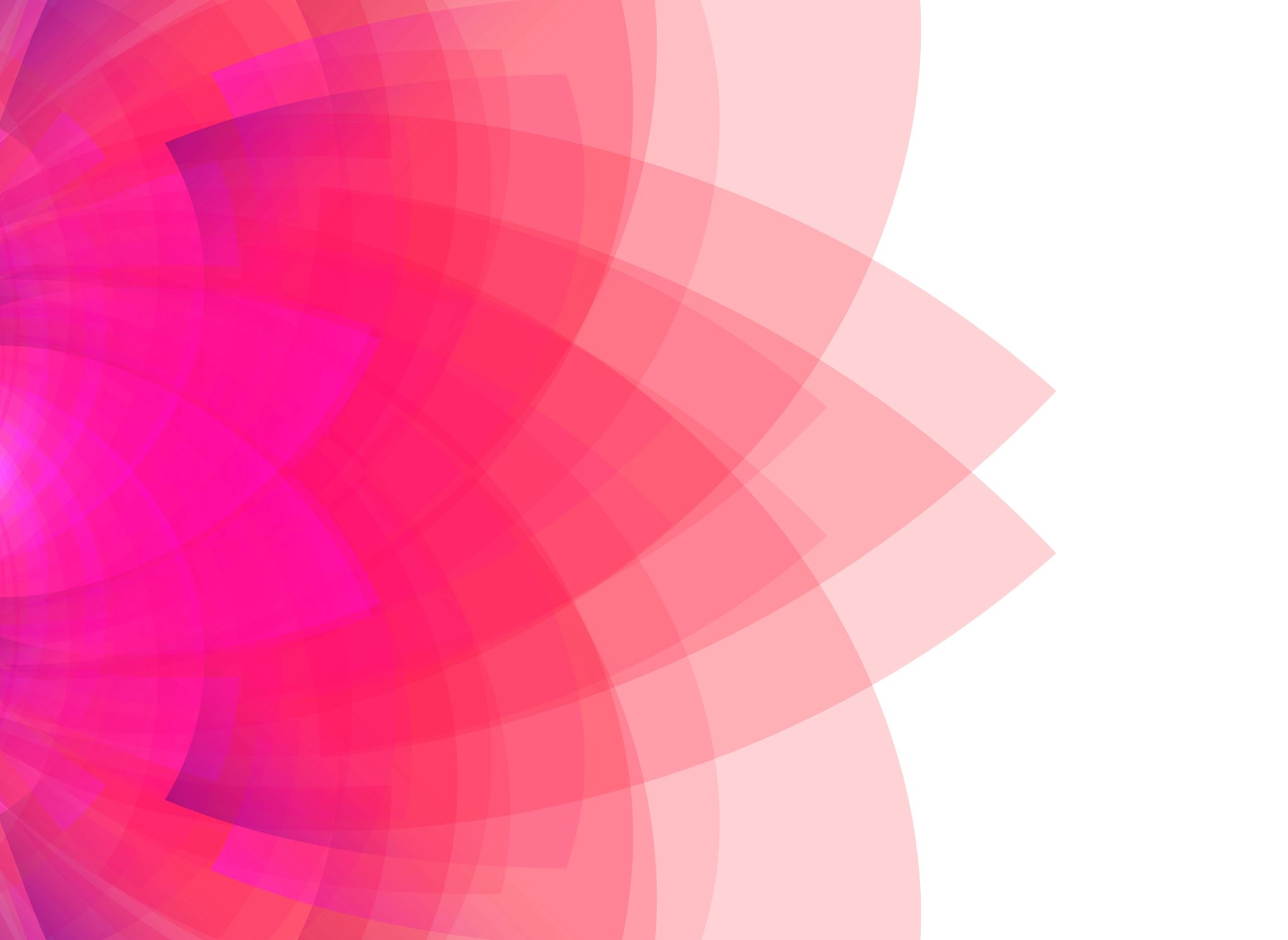 Combining geometric growth and decay
Combining geometric growth and decay
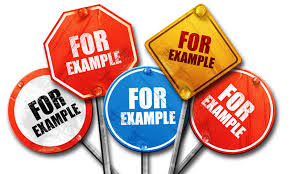 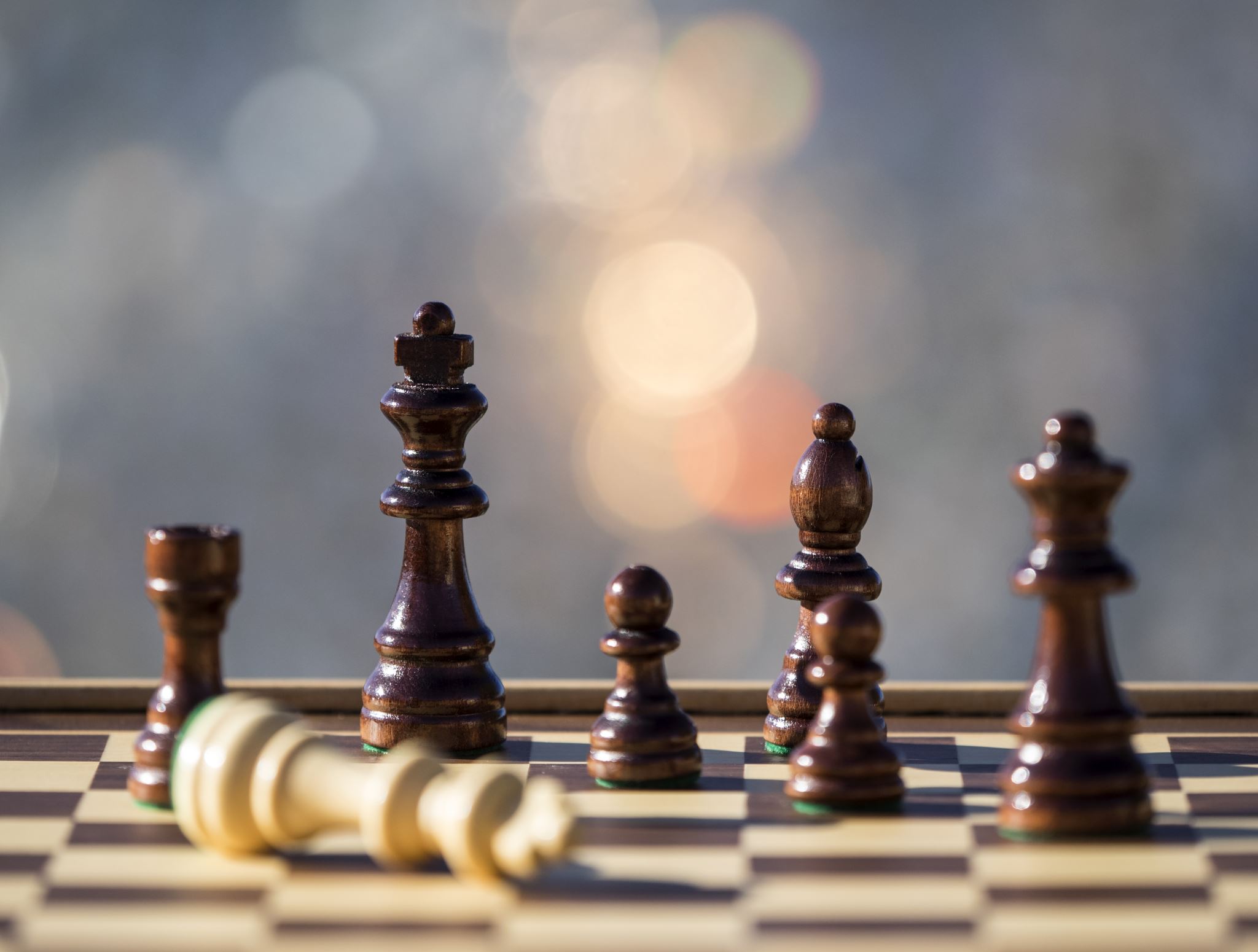 Analysing reducing-balance loans with recurrence relations
9B
Reducing-balance loans
Modelling a reducing-balance loan with a recurrence relation
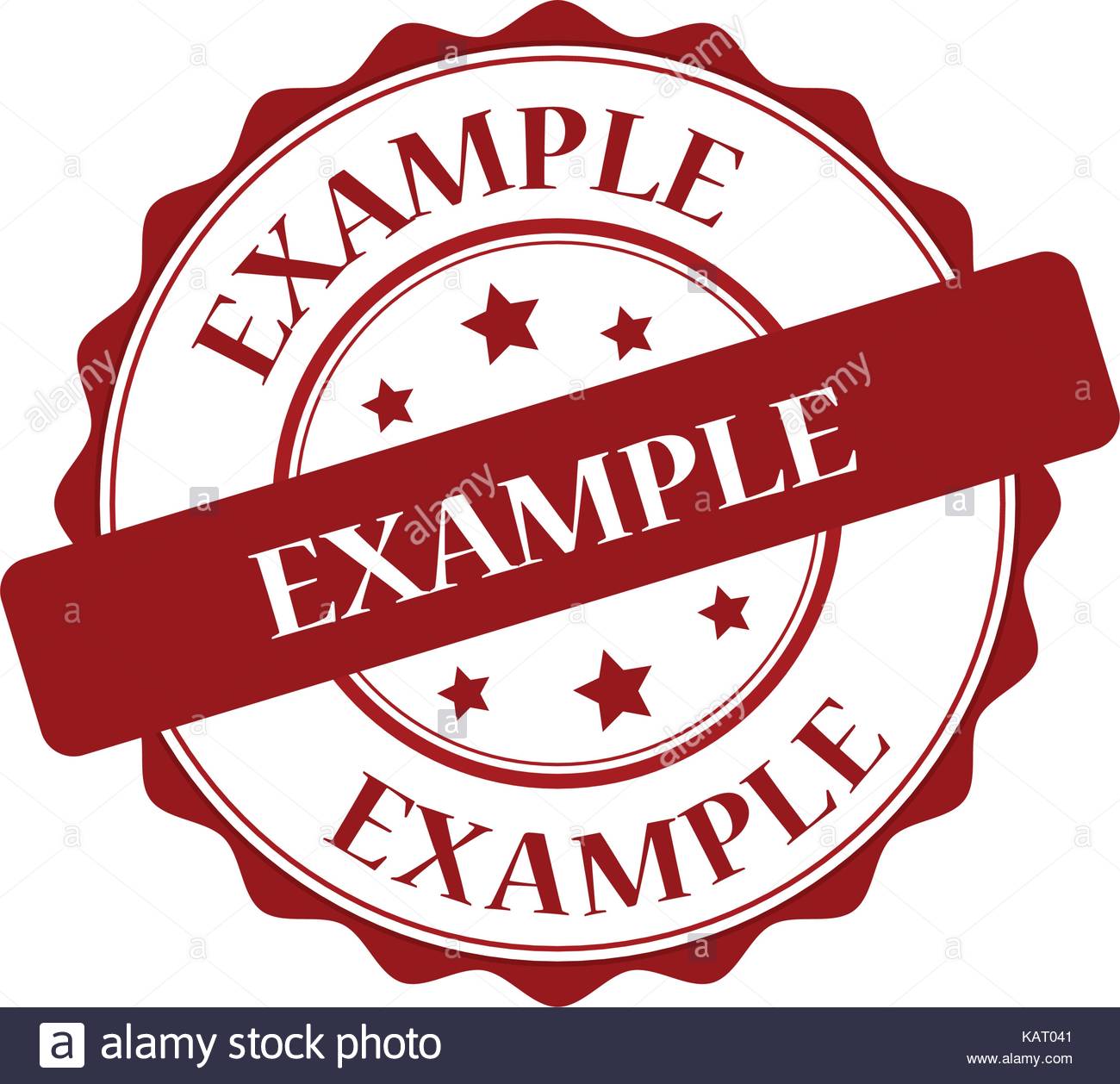 Amortisation tables
Interest paid = interest rate per payment period × unpaid balance
For example, when payment 1 is made, interest paid =1.25% of 1000=$12.50
1031.44
Principal reduction = payment made - interest paid
For example, when payment 1 is made, principal reduction =257.85−12.50=$245.35
Balance of loan = balance owing - reduction in balance
For example, when payment1 is made, reduction in balance =1000−245.35=$754.65
Reading and interpreting an amortisation table
A business borrows $10000 at a rate of 8% per annum. The loan is to be repaid by making four quarterly payments of $2626.20. The amortisation table for this loan is shown below.









*the final payment has been adjusted so that the final balance is zero.
a. Determine, to the nearest cent:
1. the quarterly interest rate
2. the interest paid when payment 1 is made using the quarterly interest rate
3. the principal repaid from payment 2
4. the balance of the loan after payment 3 has been made
5. the total cost of repaying the loan
b. verify that the total amount of interest paid = total cost of the loan - principal
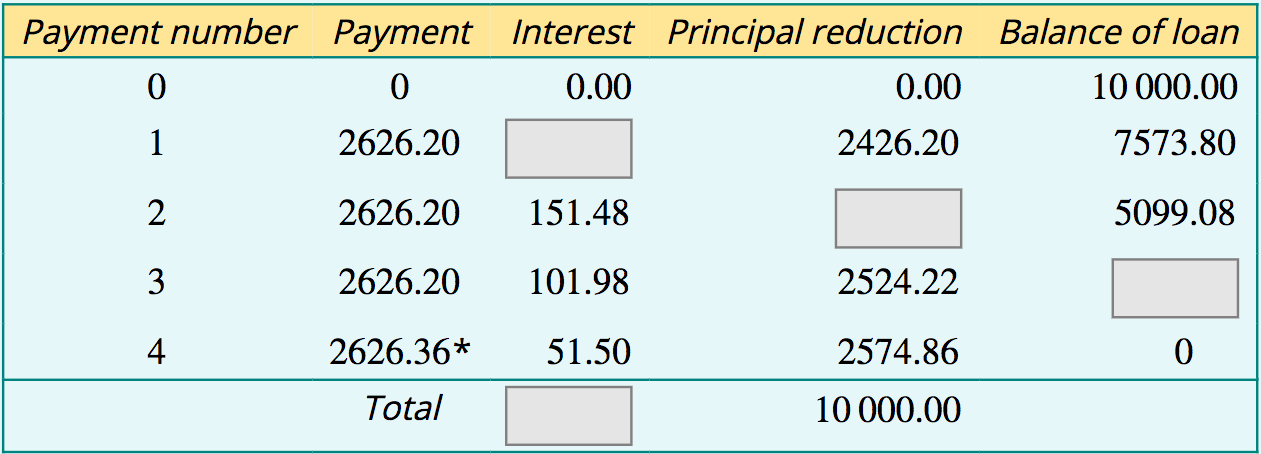 Interest paid = 2% of $10000 = $200
Principal reduction = 2626.20−151.48 = $2474.72
Balance of the loan after 3 payments = 5099.08−2524.22 = $2574.86
Total cost = 3×2626.20+2626.36 = $10504.96
Quarterly interest rate=8/4=2% or 0.02
Total interest=$10504.96−10000=$504.96
9C
Using a financial solver to analyse reducing-balance loans
Mathematica
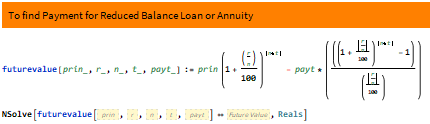 Determining the payment amount, total cost and total amount of interest paid
Sipho borrows $10000 to be repaid in equal payments over a period of 5 years. Interest is charged at the rate of 8% per annum, compounding monthly. Find:
1. the monthly payment amount, correct to the nearest cent
2. the total cost of repaying the loan to the nearest dollar
3. the total amount of interest paid to the nearest dollar.
1. Sipho repays $202.76 every month.
2. Total cost=number of payments × payment amount=60×202.7639…=12165.60
3. Interest paid=total cost−principal=12166−10000=$2166
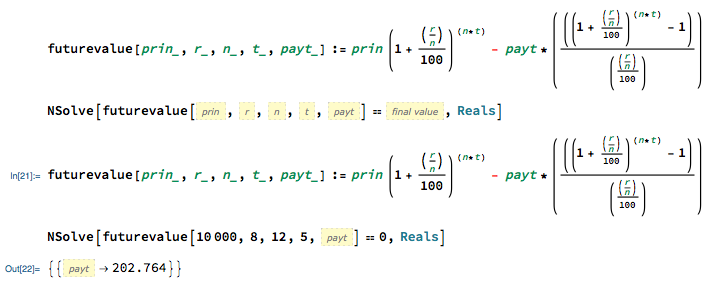 Reducing-balance loans with changing conditions
An amount of $150000 is borrowed for 25 years at an interest rate of 6.8% per annum, compounding monthly. 
1. What are the monthly payments for this loan?
2. How much is still owing at the end of 3 years?
After 3 years, the interest rate rises to 7.2% per annum.
3. What are the new monthly payments that will see the loan paid in 25 years.
4. How much extra does it now cost (to the nearest 10 dollars) to repay the loan in total?
1. The payments on this loan are $1041.11 each month.
2. After 3 years, there is $142391.84 still owing on the loan.
3. The new payments will be $1076.18 each month.
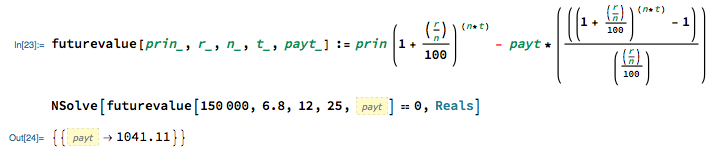 4. Extra paid each month:
extra=1076.18−1041.11=$35.07
Total extra paid:
total=264×35.07=$9258.48=$9260
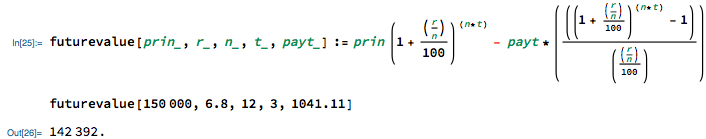 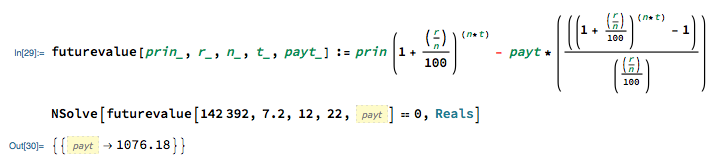 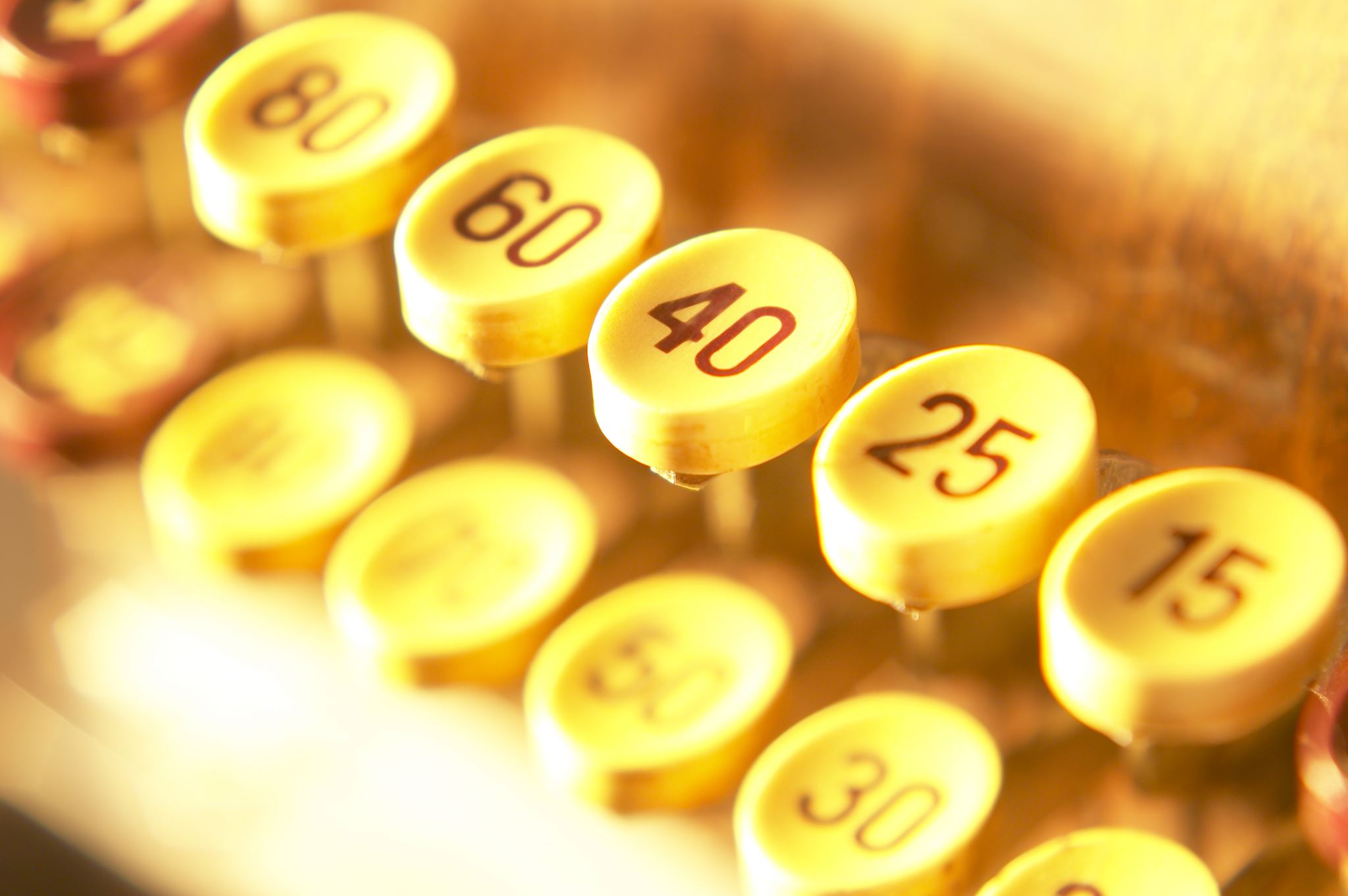 Interest-only loans
Interest-only loan
Repaying an interest-only loan
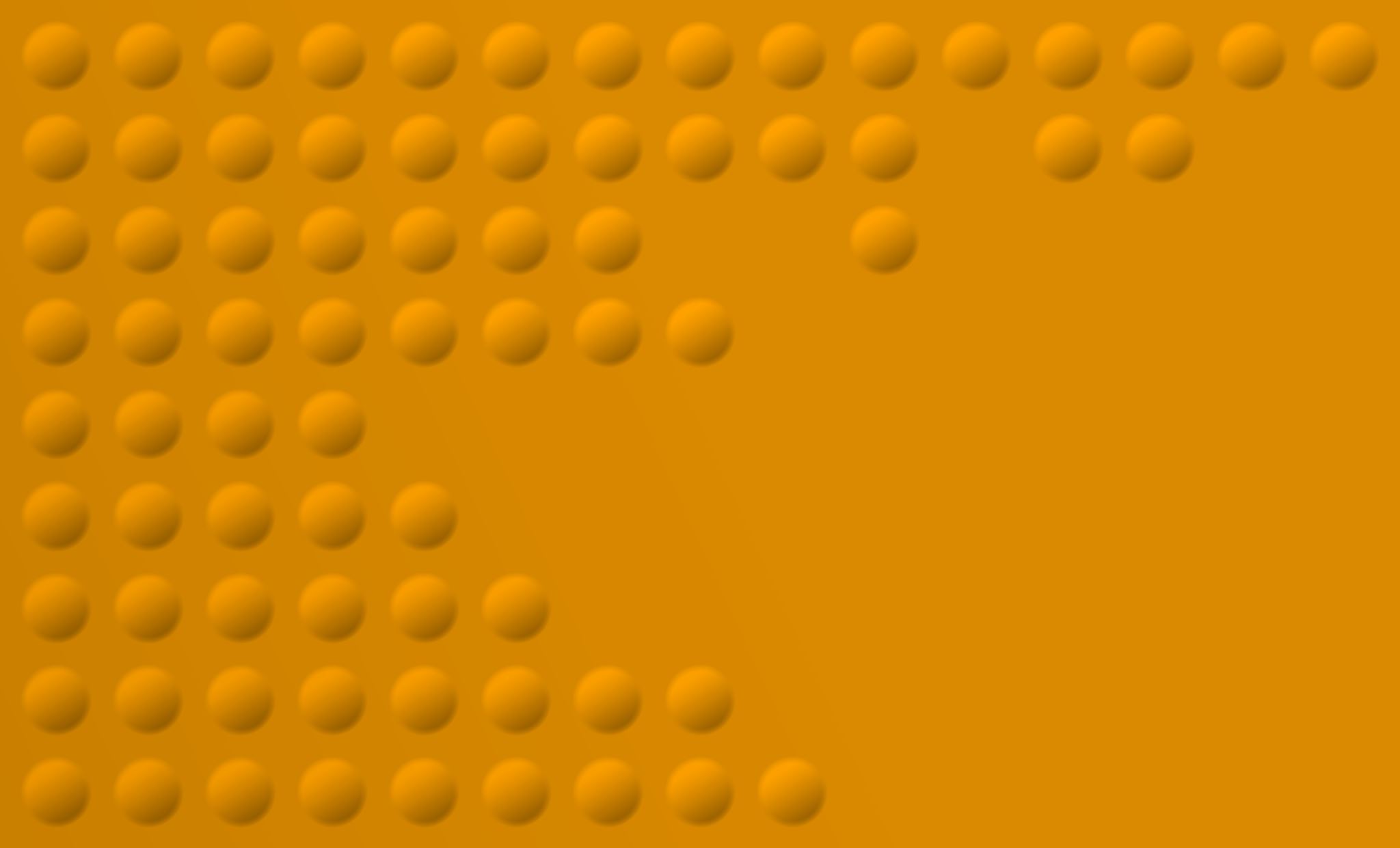 9E
Annuities
An annuity is a financial product that pays out a fixed stream of payments to an individual, and these financial products are primarily used as an income stream for retirees.
An annuity, also known as a lifetime or fixed-term pension, gives you a guaranteed income for a number of years. Or the rest of your life.
Modelling an annuity
Reducing Balance Depreciation
Loan
identical
Financial Plan
Annuities
Modelling an annuity with a recurrence relation
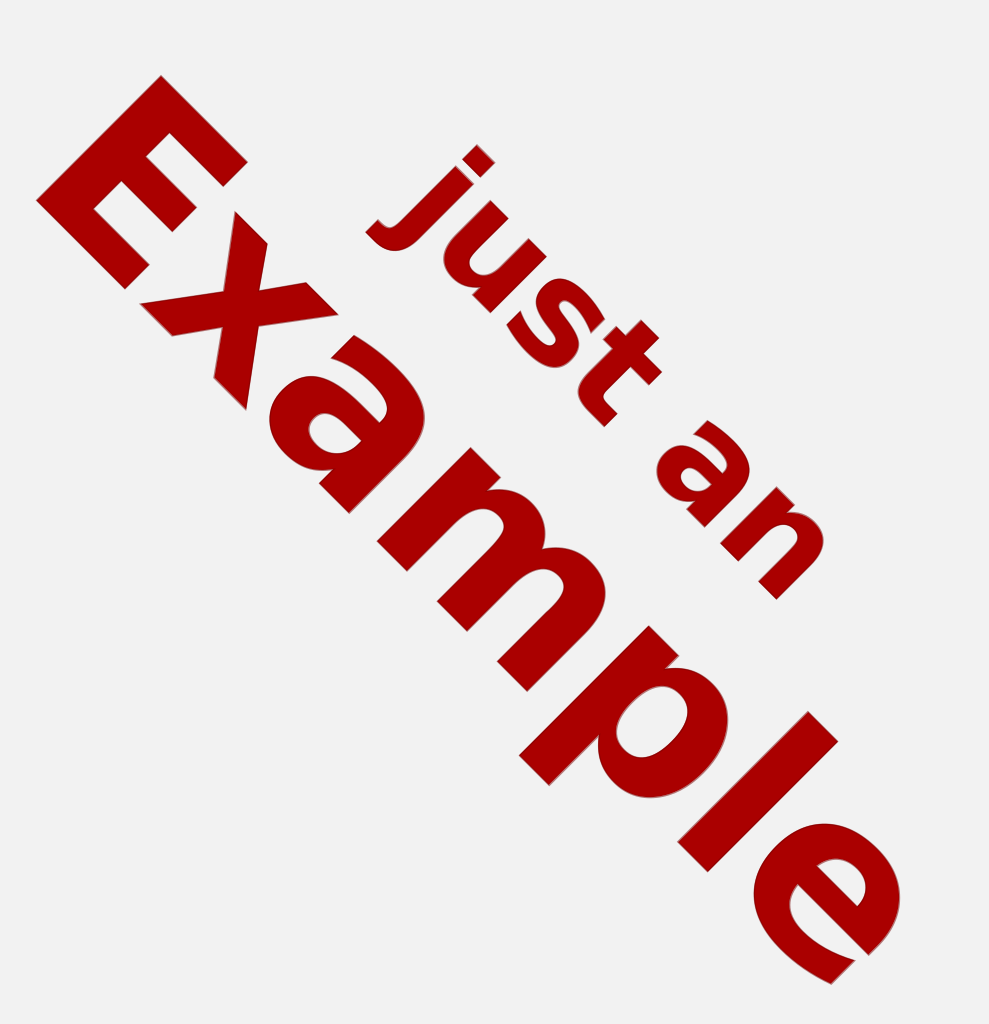 Mathematica
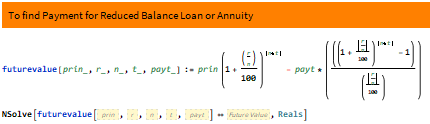 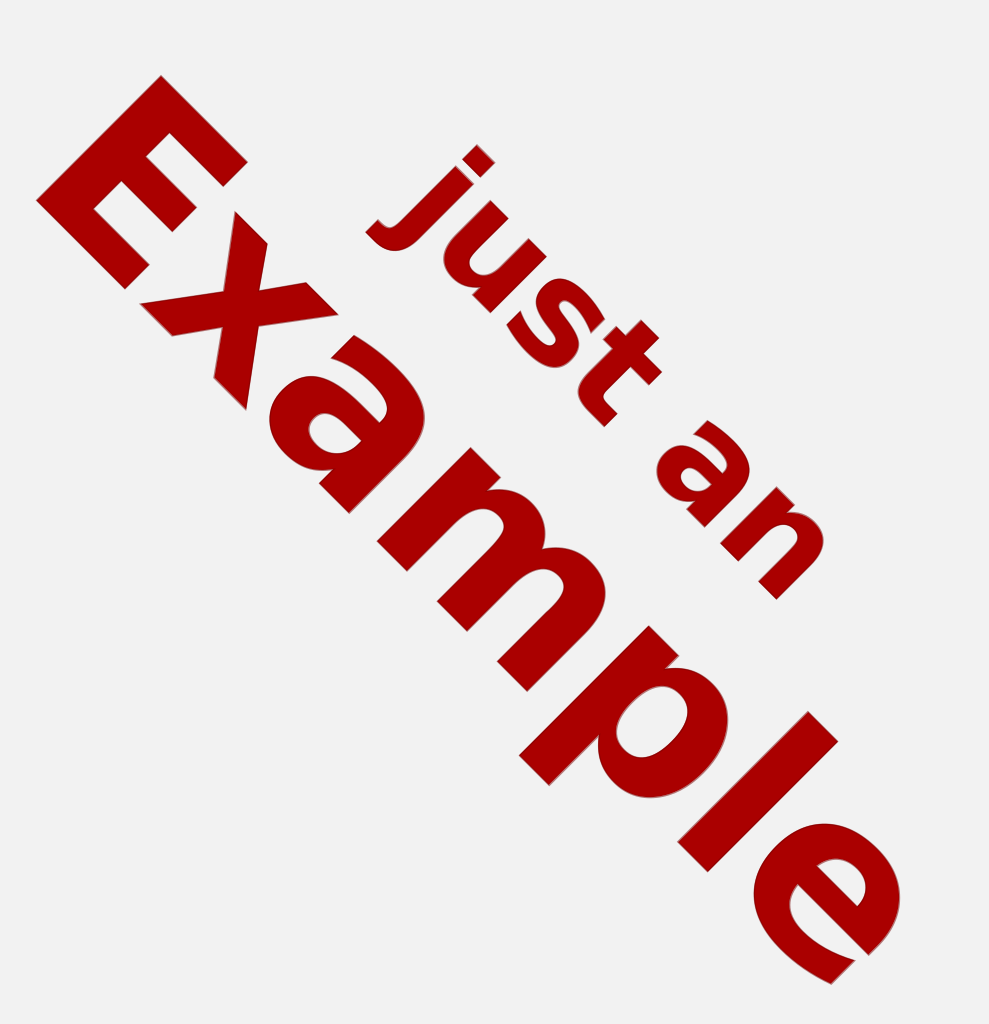 Using a recurrence relation to analyse an annuity
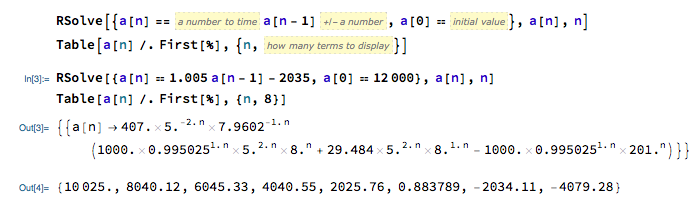 1. $6045.33 (to the nearest cent)
2. 𝐿𝑎𝑠𝑡 𝑝𝑎𝑦𝑚𝑒𝑛𝑡=2035+0.88=$2035.88
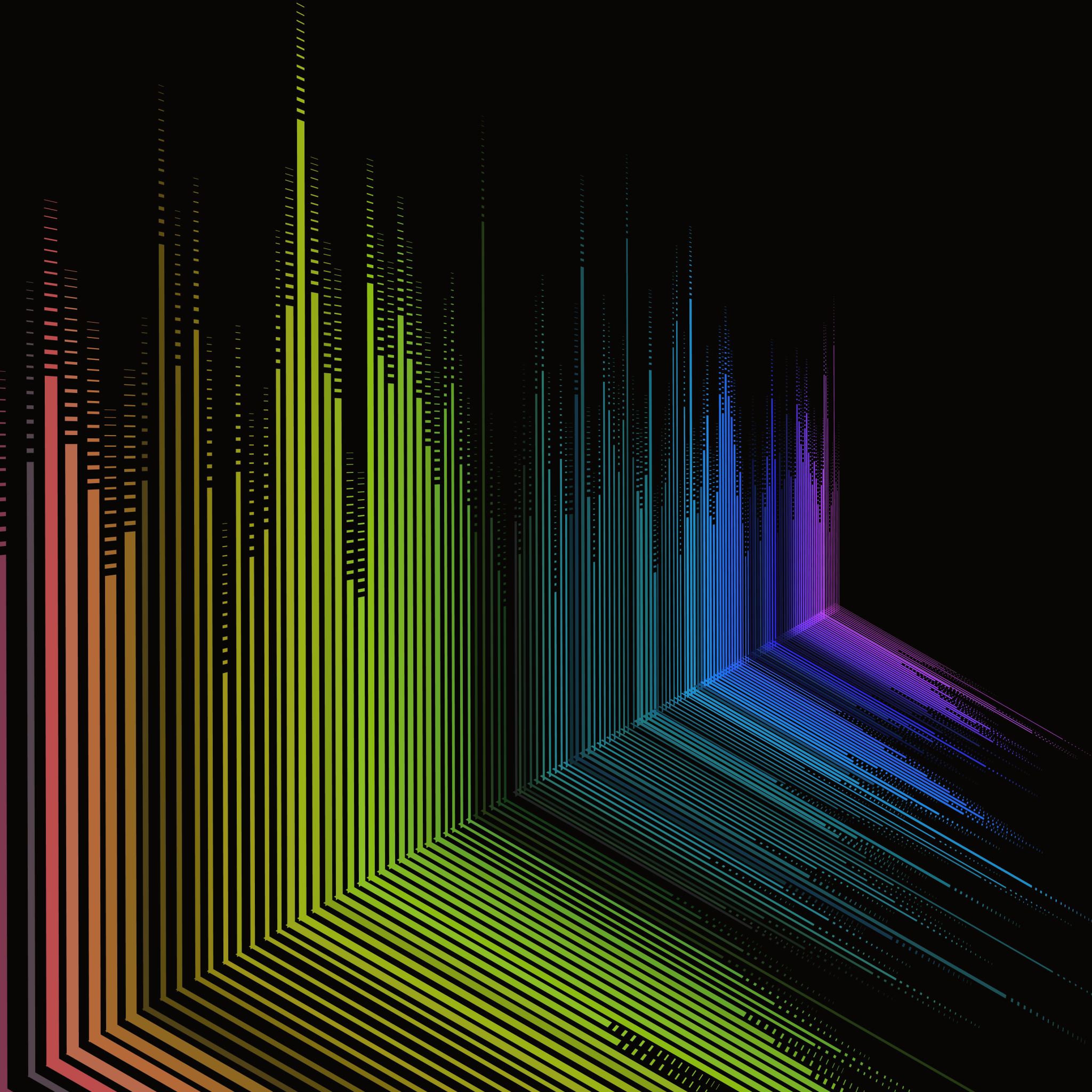 Perpetuities
Perpetuities: Special annuity
Reducing Balance Depreciation
Loan
identical
Financial plan
Annuities
Loan
interest-only loan
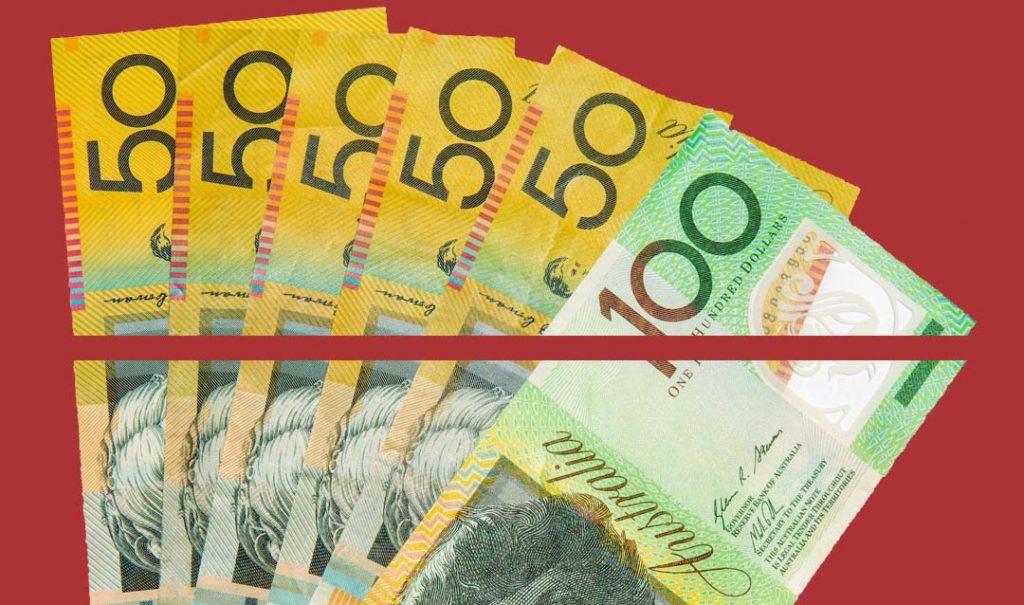 payment received=interest earned
identical
Perpetuities
Financial plan
[Speaker Notes: https://www.youtube.com/watch?v=mUVwvw2toXM]
Perpetuities
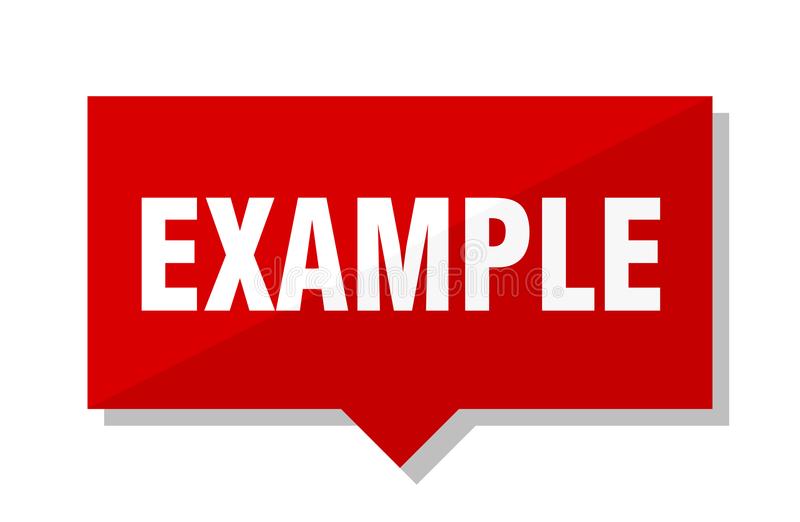 Calculating the withdrawal from a perpetuity
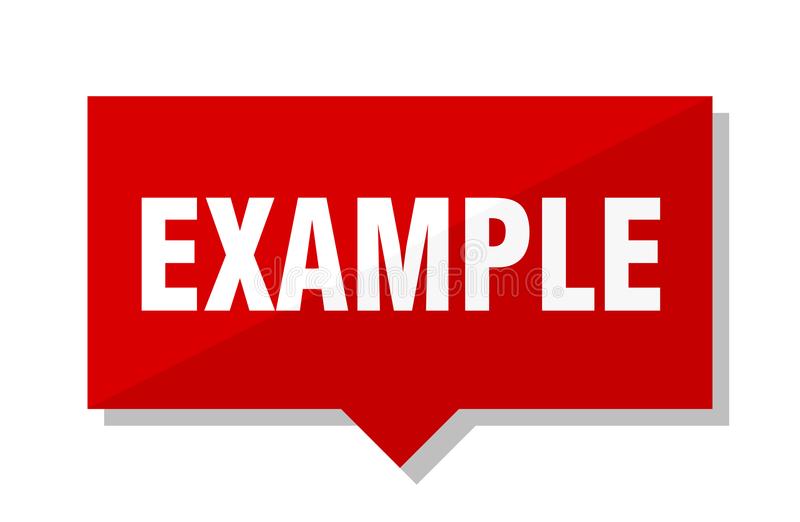 Calculating the interest rate of a perpetuity
A university mathematics faculty has $30000 to invest. It intends to award an annual mathematics prize of $1500 with the interest earned from investing this money in a perpetuity.
What is the minimum interest rate that will allow this prize to be awarded indefinitely?
Alternatively, Using a financial solver






The minimum annual interest rate to award this prize indefinitely is 5%.
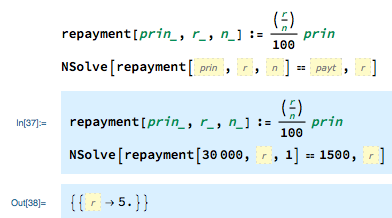 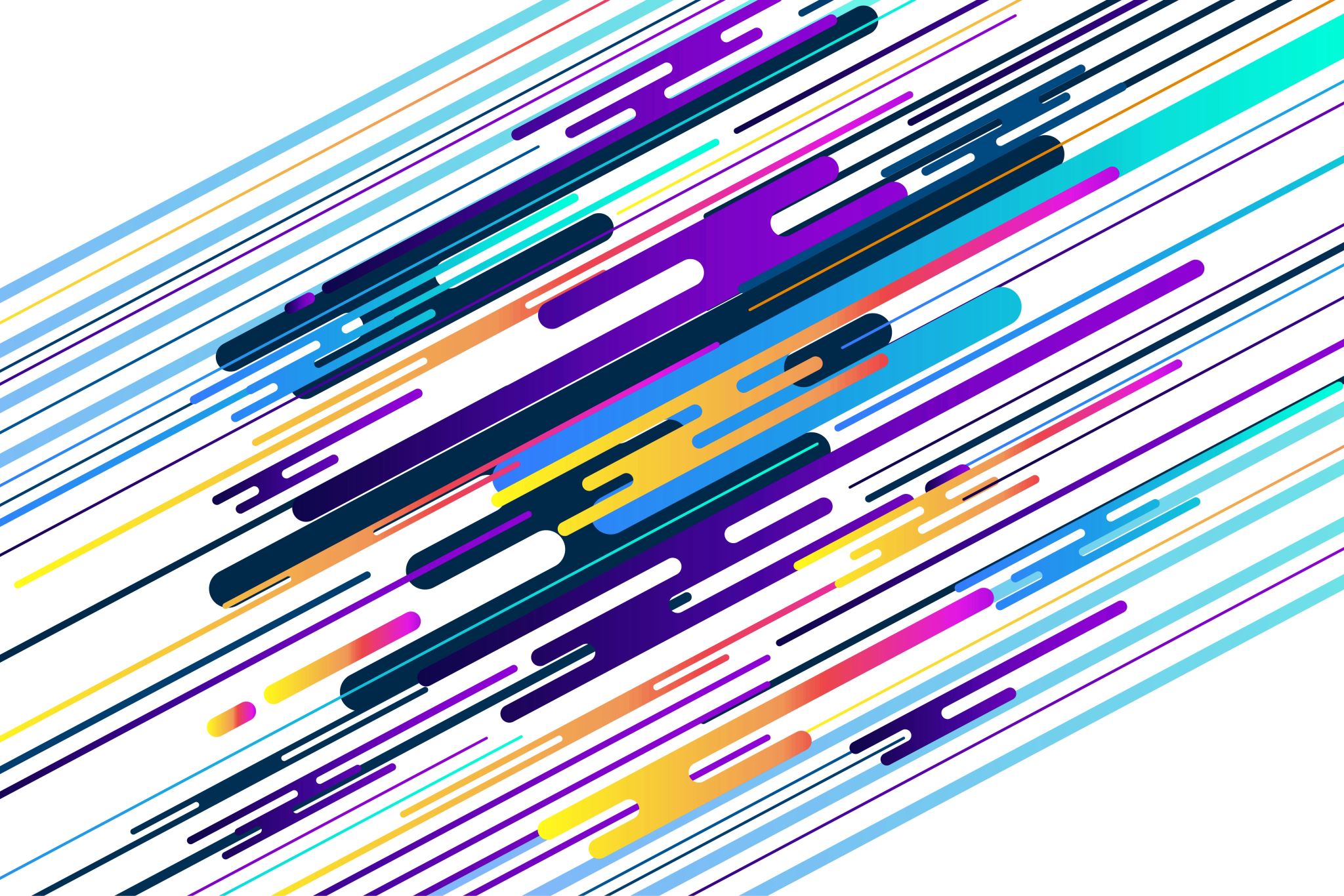 Compound interest investments with regular additions to the principal (annuity investment)
9G
Modelling compound interest investments with regular additions to the principal
Modelling compound interest investments with additions to the principal
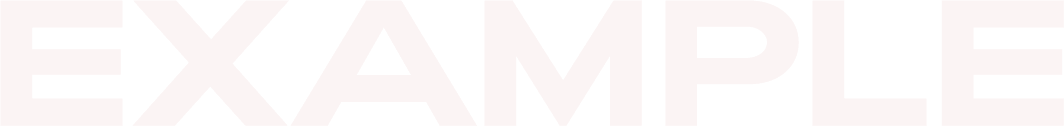 Mathematica
Using a recurrence relation to analyse compound interest investments with additions to the principal
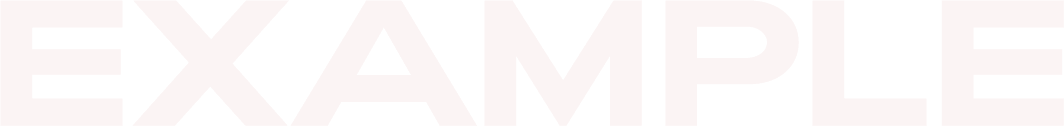 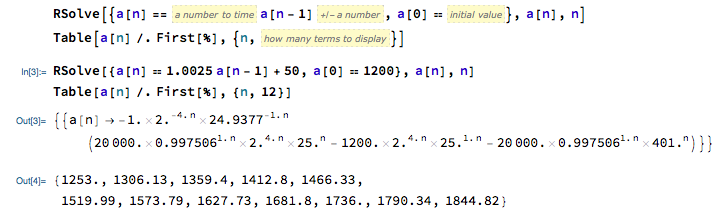 1. After three additional payments, the value of Nor’s investment is $1359.40.
2. After 1 year , the value of Nor’s investment is $1844.82.